18.02.2015   Gdańsk
Statystyka i analiza danych IIAnaliza danych z technik wysokoprzepustowych w zastosowaniach medycznych
Monika Piwowar
mpiwowar@cm-uj.krakow.pl
Uniwersytet Jagielloński, Collegium Medicum,
Zakład Bioinformatyki i Telemedycyny UJCM
Struktura danych biomedycznych
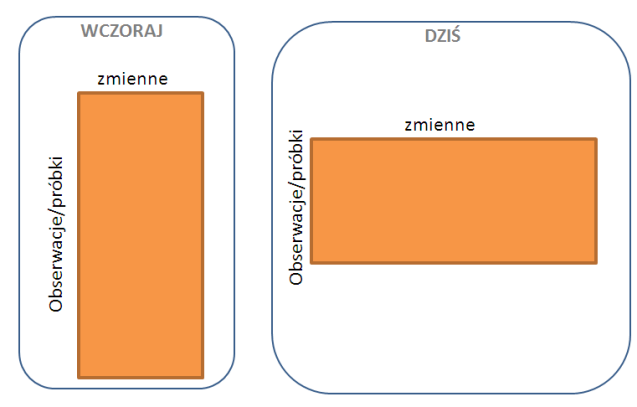 Dane np. z mikromacierzy, sekwenatorów, HPLC

Problemy:
q >>n [wiele zmiennych,
niewiele obserwacji]
Braki danych
„Zaszumienie” danych
Kolinearność (X i Y nie niezależne)
Trudności w analizie tradycyjnymi metodami
duża liczba zmiennych zmiennych:
Rewolucja informatyczno-elektroniczna
kilka obserwacji:
Względy etyczne, regulacje prawne, koszty eksperymentów
Monika Piwowar      mpiwowar@cm-uj.krakow.pl
Dane „omics”
Co mają wspólnego?
Pięć ostatnich liter w nazwie 
Wiele zmiennych
Niewiele obserwacji
Opisują procesy biologiczne
Genomika (ang. Genomics)
Transkryptomika (ang. Transcriptomics)
Proteomika (ang. Proteomics)
Metabolomika (ang. Metabolomics)
Metabolomika (ang. Metabonomics)
Bionomika (ang. Bionomics)
Toksykogenomika (ang. Toxicogenomics)
Cel:
wskazanie biomarkerów i zrozumienie związku pomiędzy komponentami molekularnymi i komórkowymi.  
Storzenie nowych diagnostycznych narzędzi
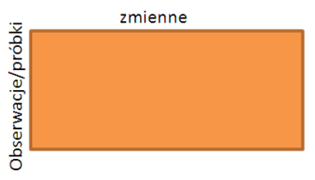 Monika Piwowar      mpiwowar@cm-uj.krakow.pl
Wielowymiarowa Analiza Danych Biomedycznych
Pozwala na analizę:
struktury powiązań
współzależności między zmiennymi
Identyfikacji obserwacji odstających
Sprowadza się do:
Redukcji lub uproszczenia struktury danych
Klasyfikacji zmiennych lub obiektów do określonych grup
Identyfikacji współzależności między zmiennymi
Przewidywania związków między zmiennymi
Konstrukcji i testowania hipotez
Cel: „ekstrahowanie” informacji uwzględniając wszystkie zmienne ze zbioru (-ów) danych równocześnie
Monika Piwowar      mpiwowar@cm-uj.krakow.pl
Przykłady wielowymiarowych metod analizy danych
Wielowymiarowe analizy przez projekcję
Przykłady analizy czynnikowej
Biorą pod uwagę wszystkie zmienne na raz
Znajdują zasadnicze trendy = „zmienne ukryte”
Pozwalają zidentyfikować obserwacje odstające
Stabilne modele

Przykłady:
PCA, IPCA, sPCA, sIPCA
PLS , sPLS, PLS-DA, sPLS-DA, OPLS-DA 
CCA, rCCA
Monika Piwowar      mpiwowar@cm-uj.krakow.pl
PCA – analiza głównych składowych
Analiza pozwalająca na: 
redukcje wymiarów przez projekcję
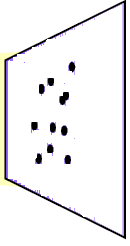 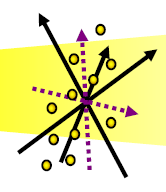 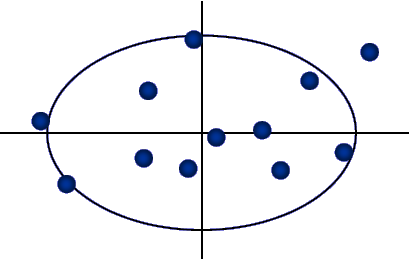 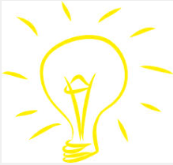 Monika Piwowar      mpiwowar@cm-uj.krakow.pl
PCA – co to jest projekcja?
GeometrycznieChmura punktów w „q” wymiarowejprzestrzeni („q” = liczba zmiennych) jestrzutowana na  płaszczyznę (projekcja na płaszczyźnie) - punkty są wyświetlane na tej płaszczyźnie.

AlgebraicznieSumuje informacje z obserwacji i tworzy nowe zmienne (zmienne latentne)
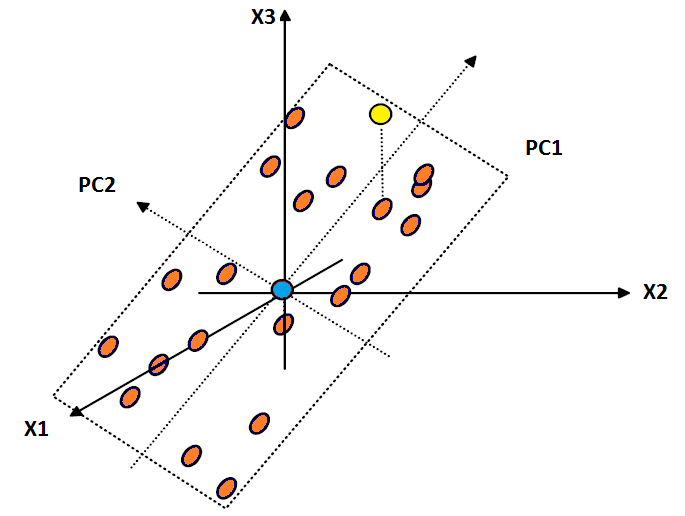 Monika Piwowar      mpiwowar@cm-uj.krakow.pl
PCA – redukcja wymiarów
Dwie zmienne
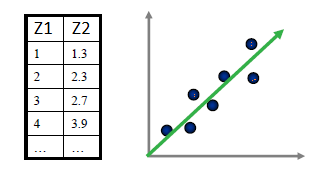 q1
q2
n
Trzy zmienne (i więcej)
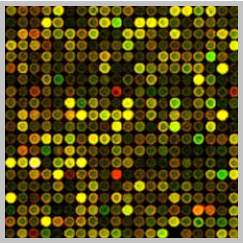 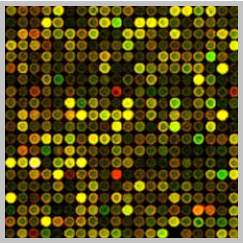 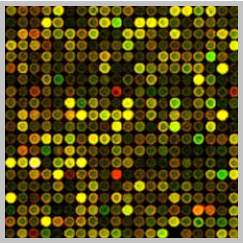 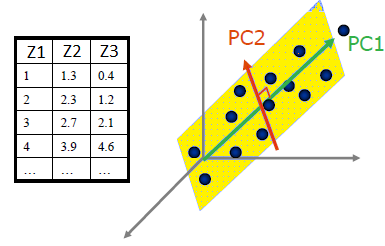 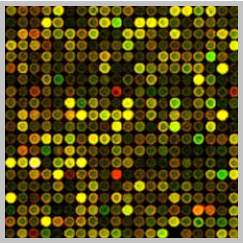 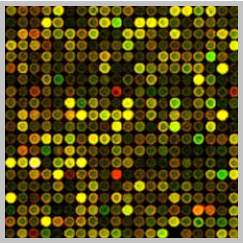 q1
q2
q3
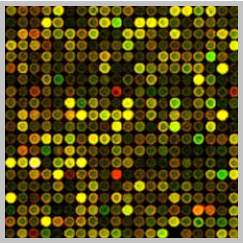 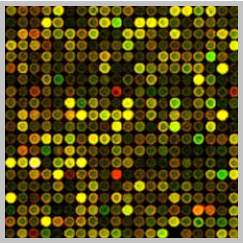 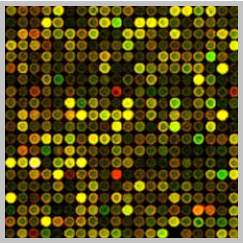 n
n
Monika Piwowar      mpiwowar@cm-uj.krakow.pl
PCA – model
Model PCA sprowadza się do zapisu:
X = TPT + E

Gdzie:
k – liczba głównych składowych (ang. components) 
n; p – to odpowiednio liczba próbek/obserwacji i liczba zmiennych
T – macierz wyników o wymiarach p x k (ang. scores)
P – macierz współrzędnych czynnikowych o wymiarach n x k (ładunki czynnikowe) (ang. loadings)
E – niewyjaśniona część X o wymiarach n x p
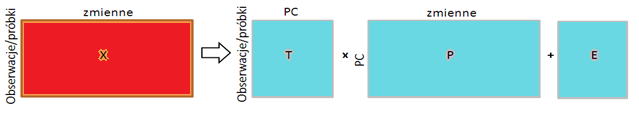 Monika Piwowar      mpiwowar@cm-uj.krakow.pl
PCA - przykład
Przykład analizy na podstawie danych Multidrug*
Proporcje wyjaśnionej wariancji: PC1: 0.14; PC2: 0.10; PC3:0.09 











Wariancje: PC1:25.17; PC2:19.43; PC3:17.49
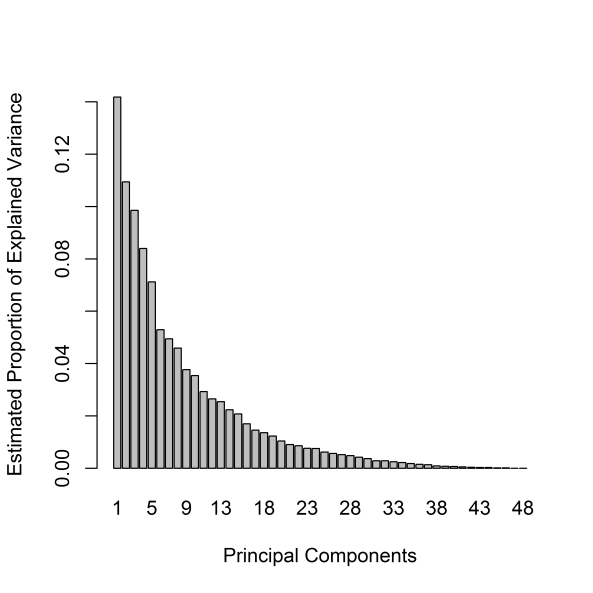 * Lê Cao et al. 2009
Monika Piwowar      mpiwowar@cm-uj.krakow.pl
PCA – przykład cd
wykres współrzędnych czynnikowych dla obserwacji
podsumowuje obserwacje
separuje sygnał od szumu
daje możliwość zaobserwowania wzorówtrendów, klastrów
2D dla różnych linii komórek nowotworowych
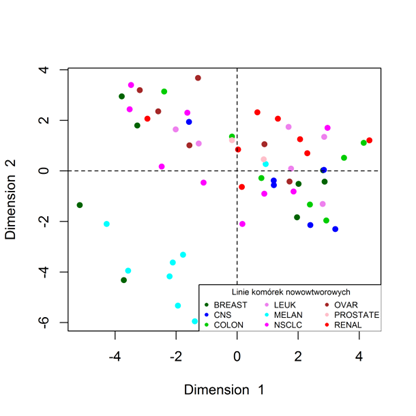 3D dla różnych linii komórek nowotworowych
Monika Piwowar      mpiwowar@cm-uj.krakow.pl
PCA – przykład cd
Wykres współrzędnych czynnikowych dla zmiennych (ang. loadings)
Podsumowuje zmienne
Wyjaśnia pozycję obserwacji na wykresie współrzędnych czynnikowych (ang. scores)
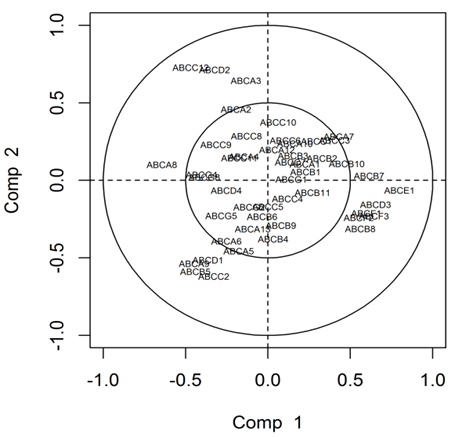 Pozwala określić:
określić, które z analizowanych zmiennych są skorelowane z określoną składową główną
 do których zmiennych należy odnieść interpretacje danej składowej
Monika Piwowar      mpiwowar@cm-uj.krakow.pl
PCA - modyfikacje
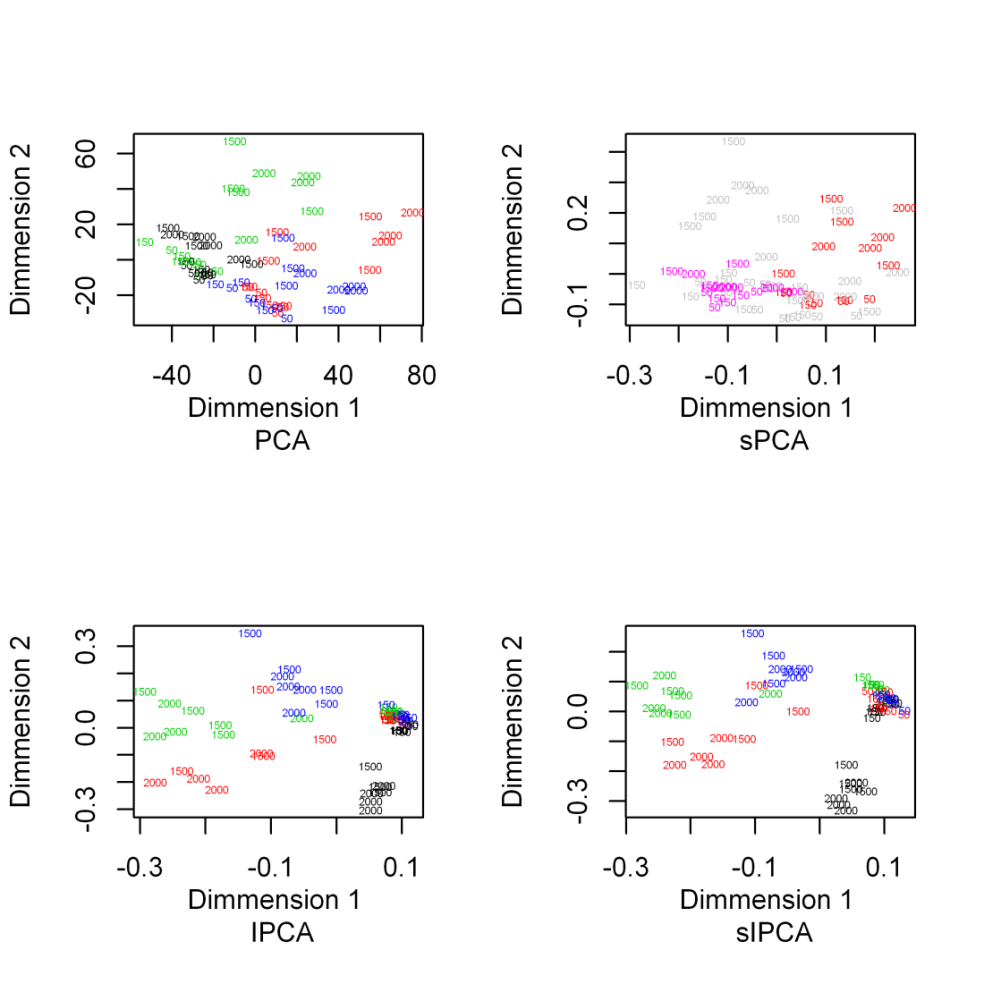 PCA
sPCA
IPCA
sIPCA
Monika Piwowar      mpiwowar@cm-uj.krakow.pl
sIPCA – selektywna niezależna analiza głównych składowych
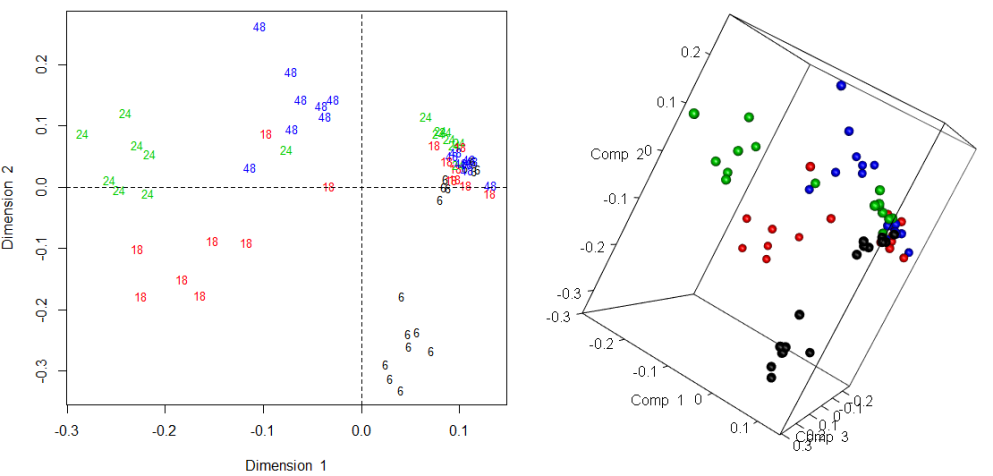 Monika Piwowar      mpiwowar@cm-uj.krakow.pl
sIPCA - cd
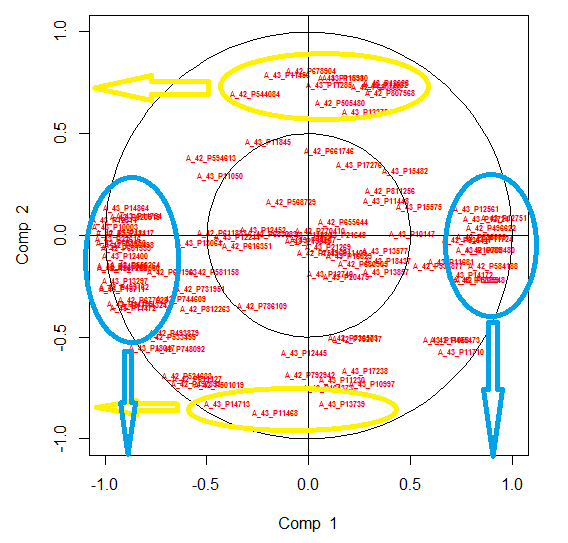 Monika Piwowar      mpiwowar@cm-uj.krakow.pl
Analizy integrujące dane
Pozwalają odpowiedzieć na pytania:
Jaki jest wpływ grupy zmiennych przyczynowych (niezależnych) na grupę zmiennych skutkowych (zależnych)? {X1, ... ,Xq} na grupę zmiennych zależnych {Y1, ... ,Yp} 
Czy, a jeżeli tak, to która ze zmiennych niezależnych wyjaśnia możliwie największy zakres zmienności w obszarze zbioru zmiennych zależnych?
Czy wprowadzenie dodatkowych (nowych) zmiennych niezależnych lub zależnych do analizowanych zbiorów wpłynie na wartość wariancji całkowitej (zwiększy jej wartość)?
Które zmienne ze zbioru zmiennych {X1, ... ,Xq} łącznie wyjaśniają największy zakres zmienności w obrębie grupy zmiennych {Y1, Y2,..., Yp}?
q
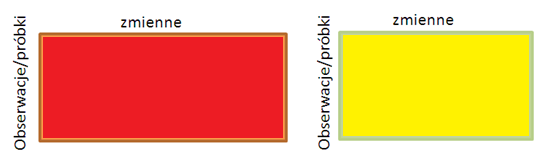 p
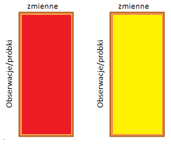 PLS - regresja cząstkowych najmniejszych kwadratów
p i q >>n
q
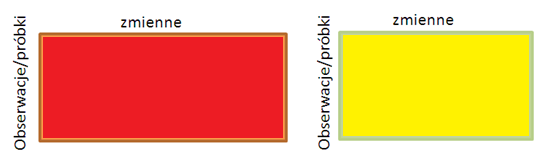 p
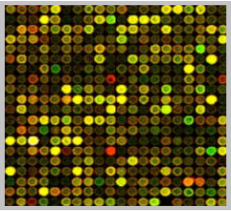 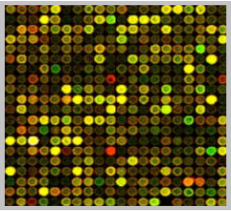 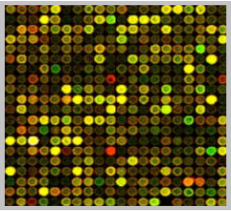 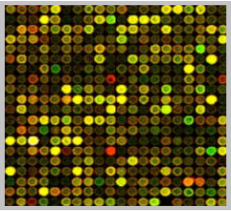 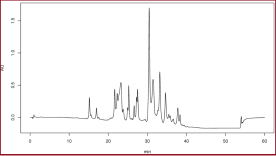 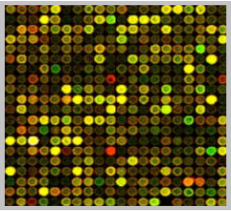 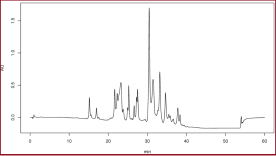 Nie jest wymagane odrzucenie skorelowanych zmiennych zależnych i niezależnych 
Liczba obserwacji może być mniejsza od liczby predyktorów
Wykorzystywana w analizie eksploracyjnej do wyboru wygodnych predyktorów 
Używana do identyfikacji obserwacji odstających
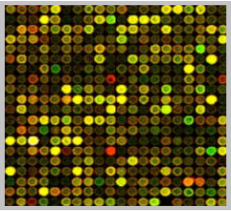 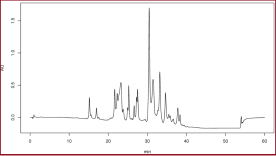 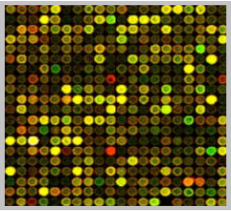 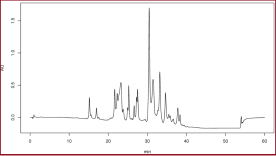 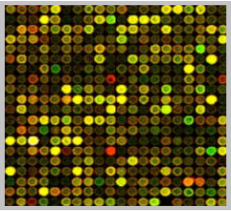 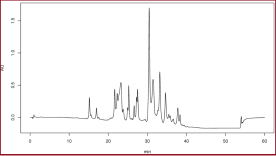 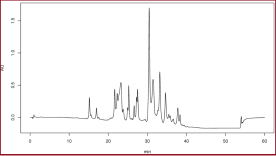 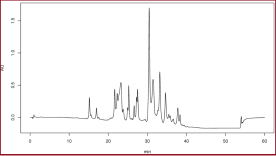 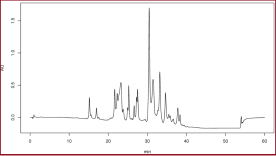 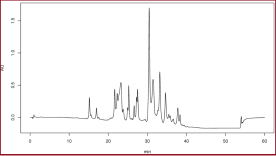 n
Monika Piwowar      mpiwowar@cm-uj.krakow.pl
PLS - cd
Celem PLS (regresji metodą cząstkowych najmniejszych kwadratów) jest budowa modelu liniowego w postaci:

 Y=XB+E (prognostyczny model regresji) 
gdzie: 
Y - macierz zmiennych zależności o wymiarach n x q 
X - macierz zmiennych niezależnych o wymiarach n x q 
B - (=WQ), macierz współczynników regresji o wymiarach p na q
E - składnik losowy modelu o wymiarach n x q
Monika Piwowar      mpiwowar@cm-uj.krakow.pl
PLS - cd
Model PLS:

X= TPT + E
Y = UQT +F



Gdzie:
X - macierz predyktorów (np. genów) o wymiarach n x q 
Y - macierz odpowiedzi (np.stężenia związków chemicznych w komórce) o wymiarach n x p
T - projekcja X, macierz komponentów o wymiarach n x l (ang. X score)
U - projekcja Y macierz komponentów o wymiarach n x l (ang. Y scores)
P i Q – ortogonalne macierze ładunków czynnikowych o wymiarach odpowiedni q x l i  p x l (ang. loadings)
E i F –  niewyjaśniona część odpowiednio danych X i Y
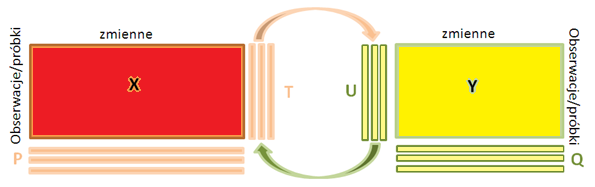 Monika Piwowar      mpiwowar@cm-uj.krakow.pl
sPLS
Służy wyselekcjonowaniu zmiennych, których np. wartościzmieniają się “wspólnie” na skutek warunków, którym poddane zostały komórki wzięte do analizy -> Efektywne grupowanie
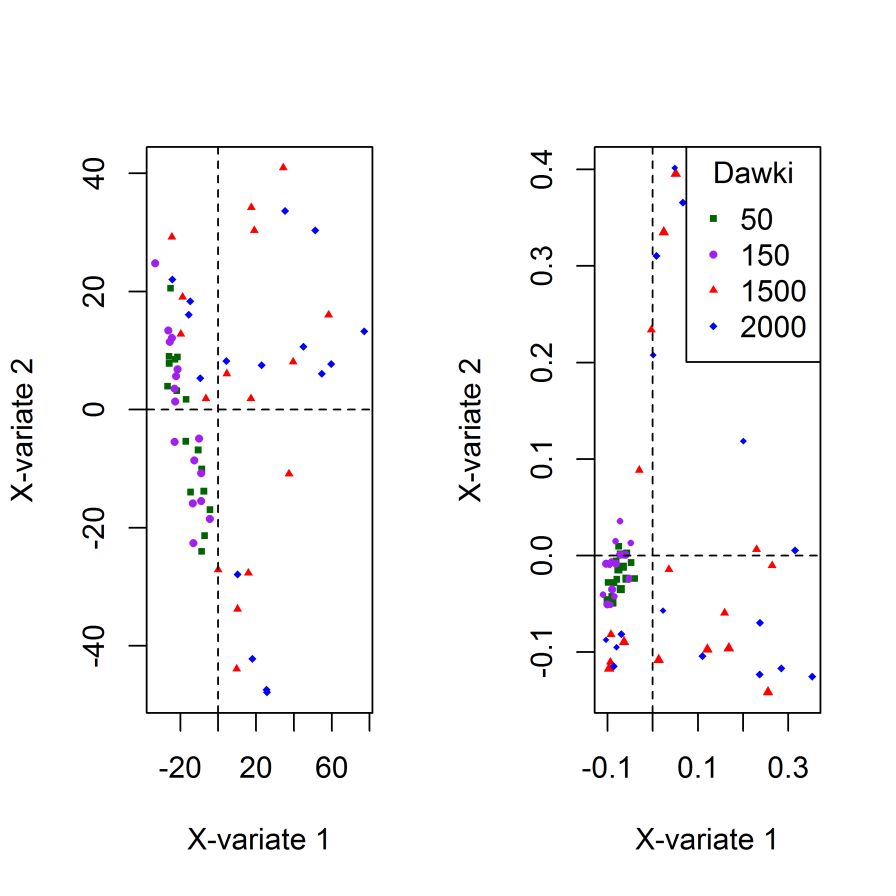 sPLS
PLS
Monika Piwowar      mpiwowar@cm-uj.krakow.pl
PLS-DA, sPLS-DA - analizy dyskryminacyjne
PLS-DA
*PLS-DA * (ang. Partial Least Squares Discriminate Analysis) jest klasyczną metodą regresji PLS z tym, że zmienne będące odpowiedziami (Y) są zmiennymi kategoryzującymi (klasy, kategorie próbek)

**sPLS-DA – metoda „zawęża”  liczbę zmiennych-predyktorów
sPLS-DA
* Pérez-Enciso & Tenenhaus 2003,   ** Lê Cao et al. 2011
Monika Piwowar      mpiwowar@cm-uj.krakow.pl
CCA – korelacja kanonicza
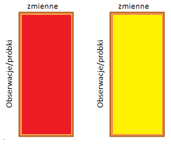 p i q << n
Wymaga „odfiltrowania” zmiennych skorelowanych
Jest uogólnieniem regresji wielokrotnej na dwa zbiory zmiennych 
wykorzystywana jest do oceny związku dwóch grup zmiennych (zależnych i niezależnych)
Pozwola odpowiedzieć na pytanie jaki jest zakres oddziaływania predyktórów (X) na grupę zmiennych będących odpowiedzią (Y)
Dostarcza informacji, który z możliwych zbiorów zmiennych X wyjaśnia maksymalny zakres zmienności w obszarze miennych Y
Monika Piwowar      mpiwowar@cm-uj.krakow.pl
CCA - przykład
Zbiór danych ekspresji genów (X) i stężenia kwasów tłuszczowych (Y) *
„odfiltrowanie” wysokoskorelowanych zmiennych
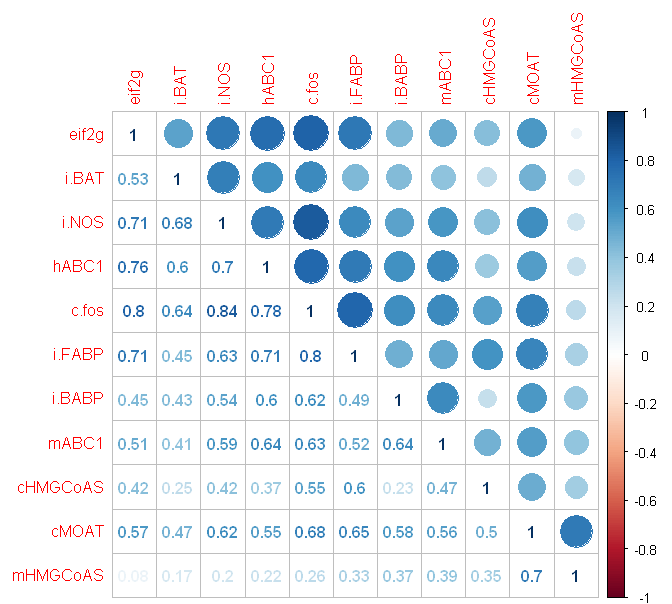 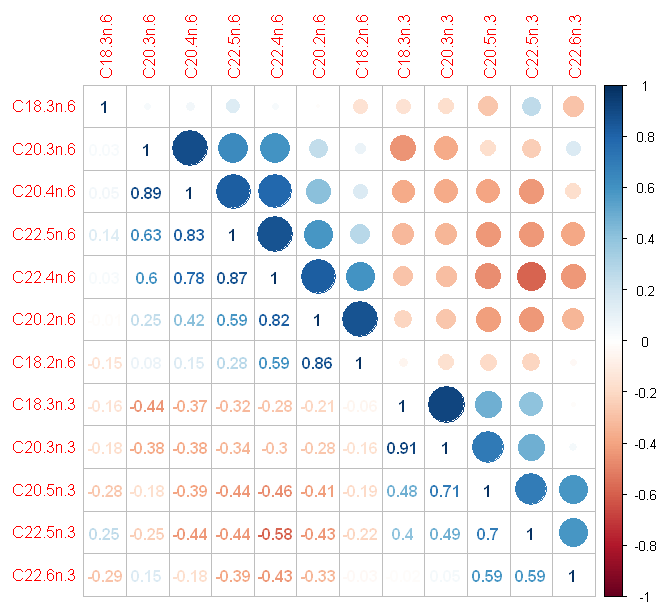 Mapa korelacji zmiannych w zbiorze X i Y
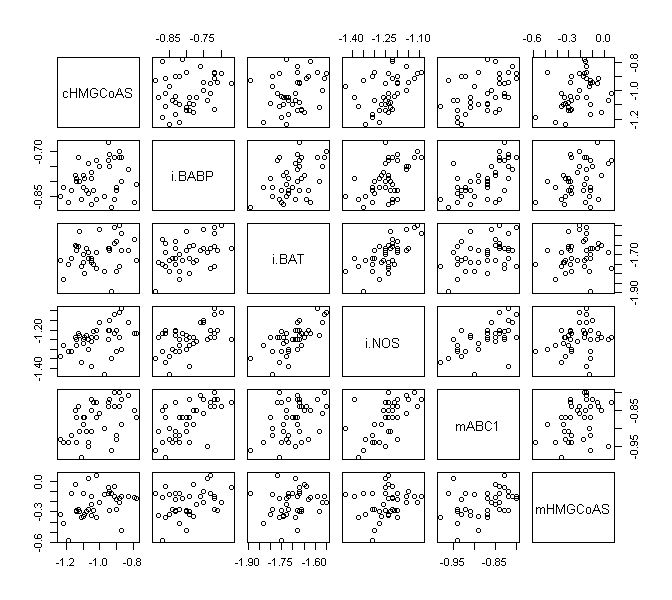 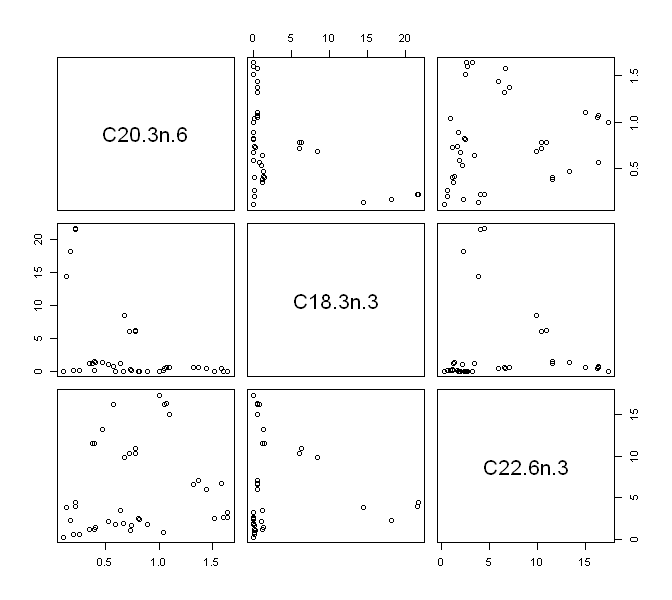 Rozrzut nieskorelowanych zmiennych
* Martin et al., 2007
Monika Piwowar      mpiwowar@cm-uj.krakow.pl
CCA – przykład cd
zmienne kanoniczne

korelacje kanoniczne: CV1: 0.6532974 (p= 0.025), CV2: 0.5306631 (p=0.24), CV3: 0.2050659 (p=0.83).

Redundancja zbiorów X i Y. CV1 wyjaśnia przeciętnie 14,7% zmienności w zbiorze Y-ów w oparciu o zbiór X-ównatomiast w 5,9% wyjaśnia zmienności w zbiorze X-ów w oparciu o Y

Wyjaśniona wariancja: CV1 : 42.67% (p<0.5), CV2:  28.16, CV3: 4.2%.
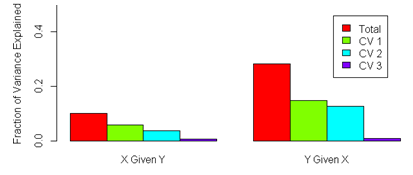 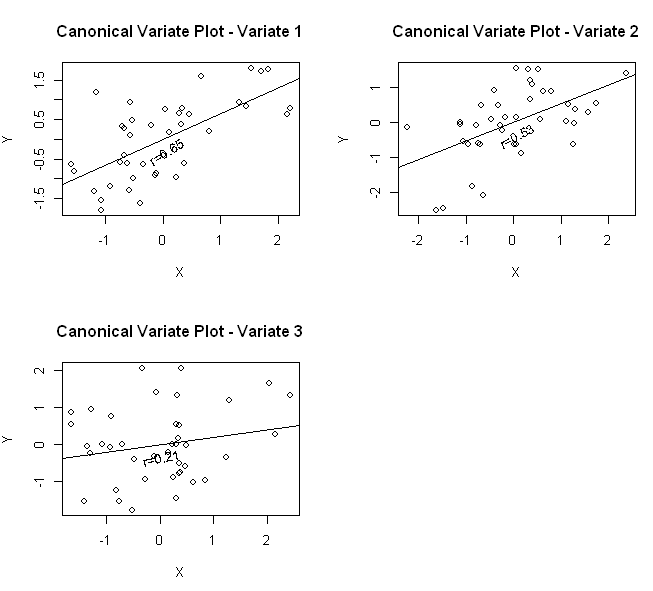 Monika Piwowar      mpiwowar@cm-uj.krakow.pl
CCA – przykład cd
Wagi czynnikowe






Ładunki czynnikowe (dla CV1)
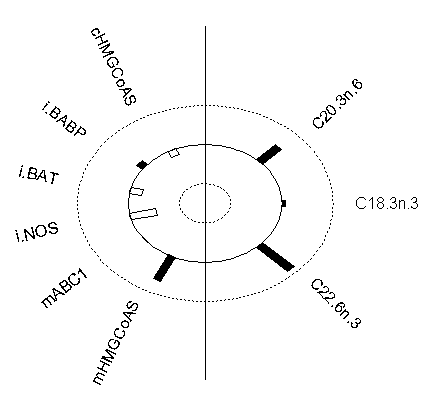 Monika Piwowar      mpiwowar@cm-uj.krakow.pl
rCCA – regulowana analiza kanonicza
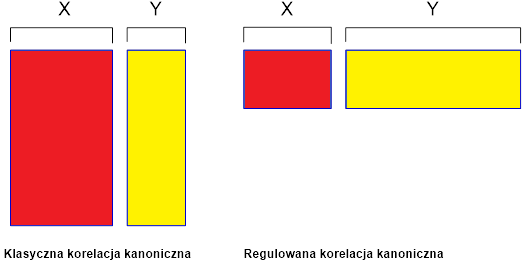 umożliwia analizę danych z duża liczbą zmiennych niezależnych przy niewielkiej liczbie obserwacji 

Zwiększenie zbioru danychodbywa się poprzez dosymulowanie danych

Brak oceny istotności statystycznej (p?)
p i q >>n
p i q << n
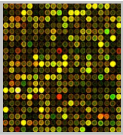 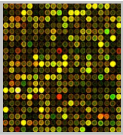 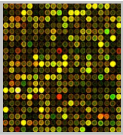 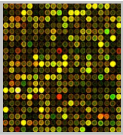 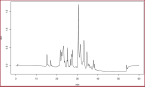 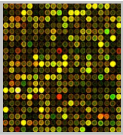 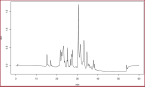 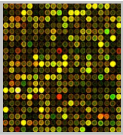 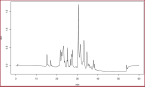 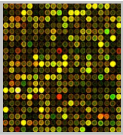 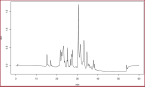 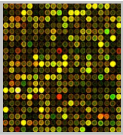 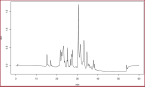 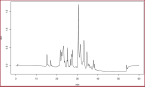 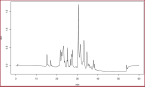 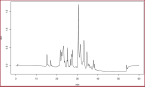 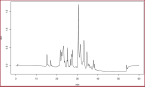 n
Lê Cao, Martin, Robert-Granié, & Besse, 2009; Witten & Tibshirani, 2009
Monika Piwowar      mpiwowar@cm-uj.krakow.pl
Podsumowanie
Metody statystyczne stosowane od lat ~1930 są niewystarczające do danych uzyskiwanych w oparciu o techniki wysokoprzepustowe 
Metody uwzględniające wszystkie dostępne zmienne (z różnych poziomów komórkowych), na podstawie których można uzyskać maksymalnie dużą porcję informacji są już obecnie i będą w przyszłości podstawowymi narzędziami analitycznymi.
Niektóre z obecnie stosowanych metod wymaga modyfikacji (obecnie są mało efektywne, albo uzykiwane wyniki są trudne do interpretacji) 
Istnieje potrzeba opracowania nowch propozycji metod obliczeniowych uwzględniających wielowymiarowość procesów komórkowych